КАКО УСПЕШНО УЧИТИ
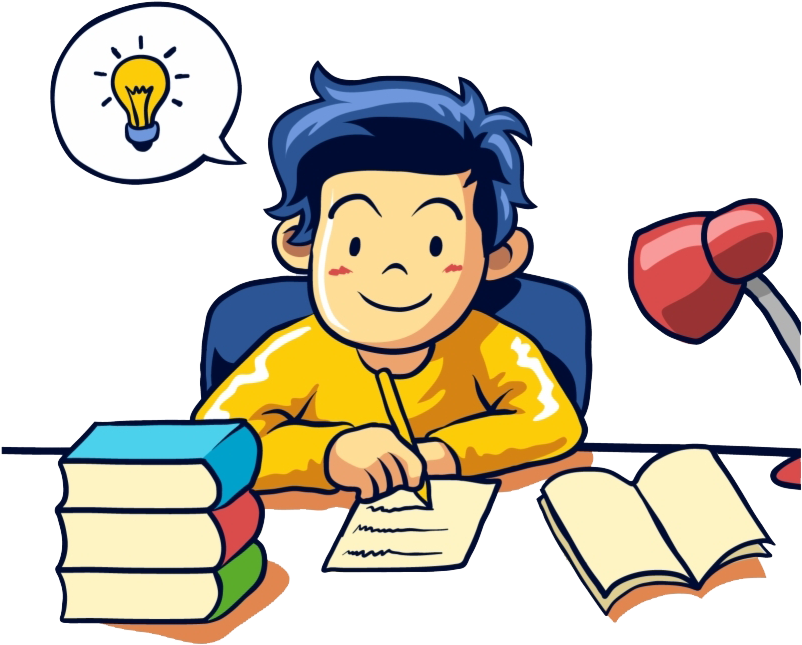 Активно учење
Претходни преглед градива
Постављање питања 
Читање 
Преслишавање
Фазе учења1. Почетни преглед градива
Увид у целину градива.
Прво лекцију детаљно прегледај – прочитај наслове, поднаслове, погледај графиконе и слике, обрати пажњу на истакнута места која су написана подебљаним или великим словима. После прегледа, лекција се чита и учи. 
Упознајемо са са градивом, увиђамо на шта ћемо нарочито обратити пажњу, процењујемо потребно време за учење...
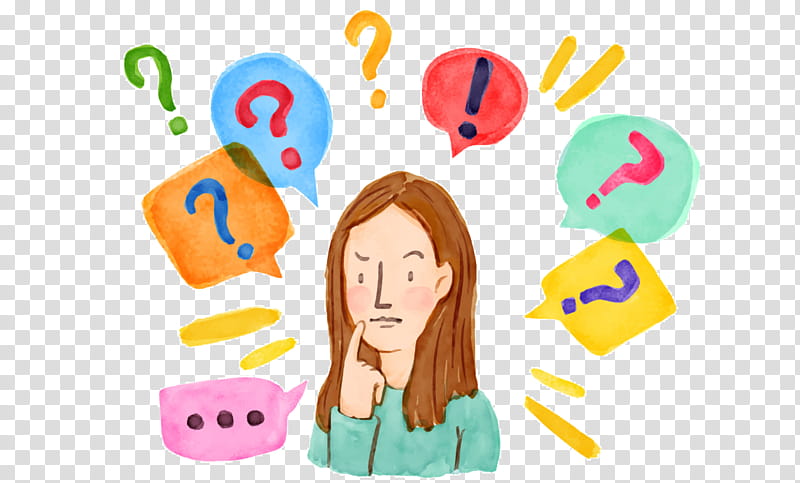 2.ПОСТАВЉАЊЕ ПИТАЊА
Питања се могу постављати у свим фазама учења: после првог прегледа градива, у току читања и после читања
Примери: „Шта ћу овде ново научити а шта ми је већ познато? Који је главни проблем у овој лекцији? Кроз које примере је објашњена главна замисао лекције? Који су нови појмови и изрази у тексту?
 Постављајући питања размишљамо о ономе што читамо, а трагање за одговорима отклања досаду приликом учења. Постављањеm питања негујемо природну радозналост и тако се постиже још један циљ учења – тражење одговора.
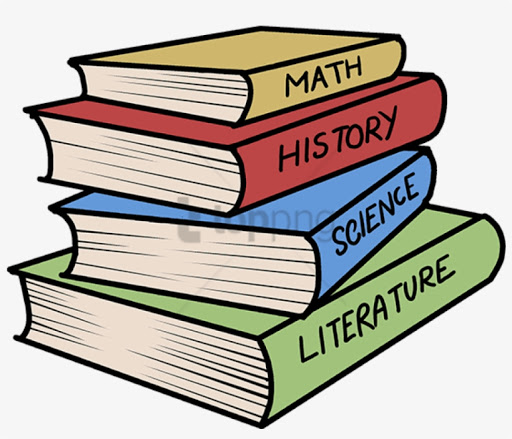 3. ЧИТАЊЕ ГРАДИВА
Концентриши се, уочи битно, повезуј појмове са старим градивом (и то не само са знањем из школе, него и са телевизије, интернета, енциклопедија...итд), користи енциклопедије, интернет... 
 Док читаш, важно  је да се издвоји оно што је битно, а то ћеш успети ако лекцију проучаваш истраживачки, размишљајући о њој. 
Најбоље је да се при првом читању сконцентришеш на основне, важне ствари а у другом да обратиш пажњу и на значајне детаље.
Посебну пажњу ваља обратити на табеле, графиконе и илустрације
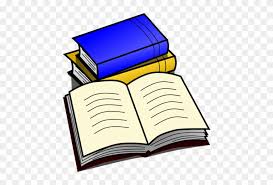 ЧИТАЊЕ ГРАДИВА
Tекст не подвлачиш при првом читању, већ при другом (тек ће ти онда бити јасно шта треба да подвучеш).  Подвлачиш најбитнија места у тексту, главне идеје, појмове... Подвлачи користећи боје, нпр. најбитније црвеном, мање битно – зеленом..итд. 
Увек учи са оловком у руци и припремљеном свеском за вежбање. Читање без бележења, записивања, подвлачења убрзо постаје монотоно.
Ако је готово цео текст подвучен, то је исто као да није уопште подвучен. 
Пиши подсетник/резиме  се  тако што ћеш извући главне тезе, податке, идеје после сваког пасуса и чињенице који се теже памте.
Подсетник можеш маштовито урадити, користећи неколико боја.
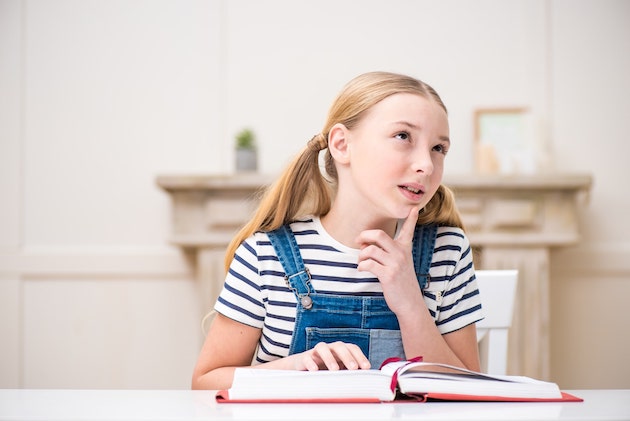 4. ПРЕСЛИШАВАЊЕ
Најбоље је преслишати се својим речима, осим када учиш песмице, формуле и сл. Можеш се преслишавати наглас или у себи.
Вероватно ти се некада десило да мислиш да добро знаш лекцију, а да на часу не успеш то да покажеш. То је управо зато што се ниси активно преслишао/ла. За преслишавање је неопходно уложити велики умни напор, али се то на крају исплати јер ти помаже да учврстиш знање и да стекнеш увид  шта знаш а шта још мораш да поновиш. 
Уколико се после учења преслишаваш, имаћеш више самопоуздања, имаћеш мању трему...
Што је градиво теже, то касније треба почети са преслишавањем да би се избегло ”нагађање” . 
 Током преслишавања замисли испитну ситуацију и покушај да одговориш на сва евентуална питања која претпостављаш да ће наставник поставити.
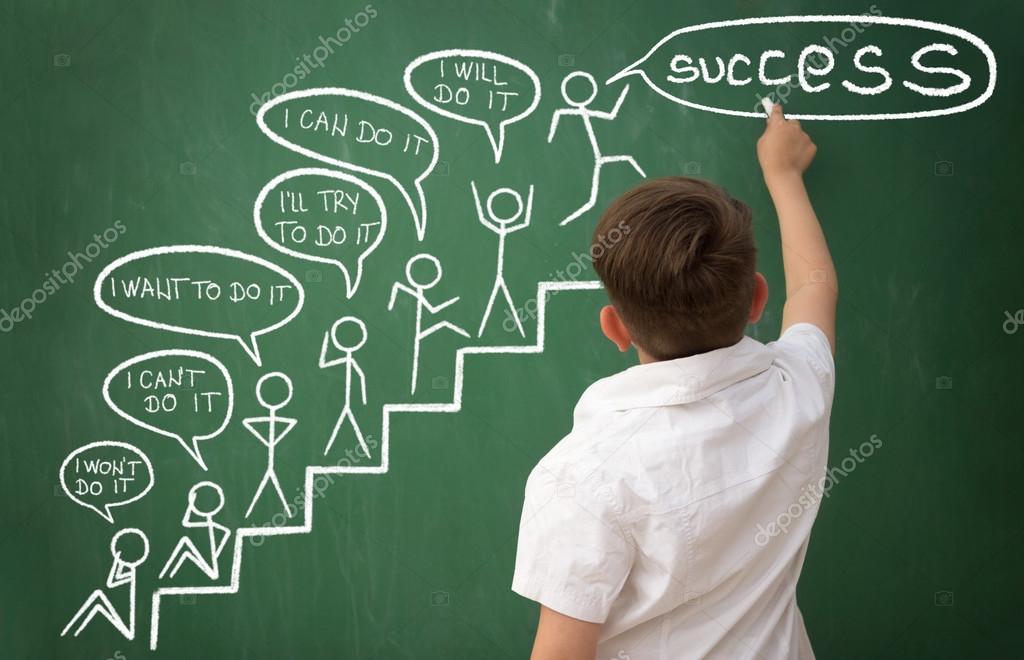 Како да развијеш мотивацију за учење?
Пре почетка учења најважније је бити мотивисан, имати вољу, жељу, намеру да се нешто научи. Ако немаш вољу да научиш градиво, биће ти теже да га разумеш и запамтиш.
Треба да изградиш позитиван став према учењу а доза радозналости је добродошла. Интересовања се брзо шире, а што више сазнамо о одрећеној ствари, може нас више и заинтересовати. 
Ако ти нека лекција на први поглед није занимљива, али уколико пронађеш неке податке из енциклопедије, са интернета, поставиш себи питања на која покушаш да нађеш одговор, нацрташ слику везану за лекцију...већа је вероватноћа да пронађеш нешто што може да те заинтересује.
Награди себе кад оствариш план и постигнеш успех (треба наградити и упорност у учењу, не само жељену оцену).
Ја знам шта је циљ мог учења, шта желим да постигнем и зашто учим!
Одлуку о учењу мораш донети сам! Разлика између успешних и неуспешних је у томе што успешни користе способности које имају. 

Постави себи циљ у учењу.

Такимичи се самим собом! (Када познајеш своје резултате у учењу можеш се трудити да будеш све бољи и бољи. Тако се такмичиш са собом и развијаш своју личност.)
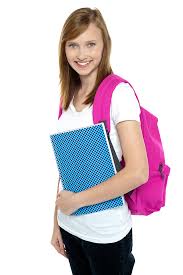 КОНЦЕНТРАЦИЈА
Шта да радиш када ти мисли лутају и не можеш да се сконцентришеш на рад?
У почетку свима учење тешко иде јер је почетна лењост нормална. Заустави у старту лењост, покажи намеру да запамтиш. Појачај своју вољу и напор - сети се шта очекујеш да постигнеш учењем.   

                                                  ЗАПАМТИ:
  ЦИЉ УЧЕЊА  + НАМЕРА ДА СЕ НЕШТО НАУЧИ + ТРУД =                                              КОНЦЕНТРАЦИЈА
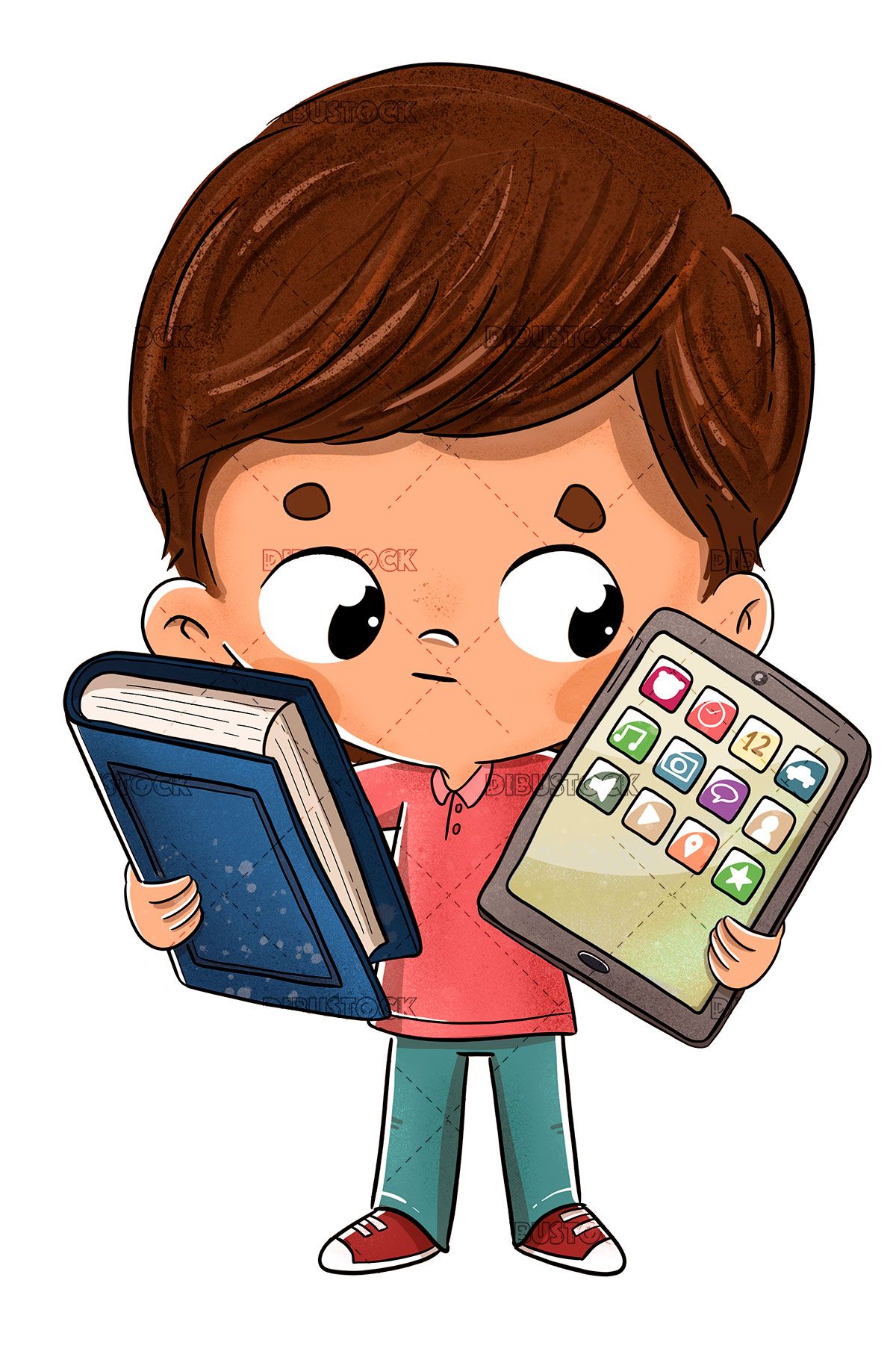 Услови за учење
Физички услови - Добро осветљење, температура (ни превише хладно ни превруће), проветреност просторије.
Органски услови – наспаваност, умерена ситост, положај тела (при учењу деца треба да седе исправљених леђа са лактовима на столу).

Навика места (навика да се увек ради у истој просторији и на истом месту, за столом, седећи на столици. Само прилажење и седање на то место доводи  до брже спремности за рад).
Навика времена (навика да се планира и систематски свакодневно учи).
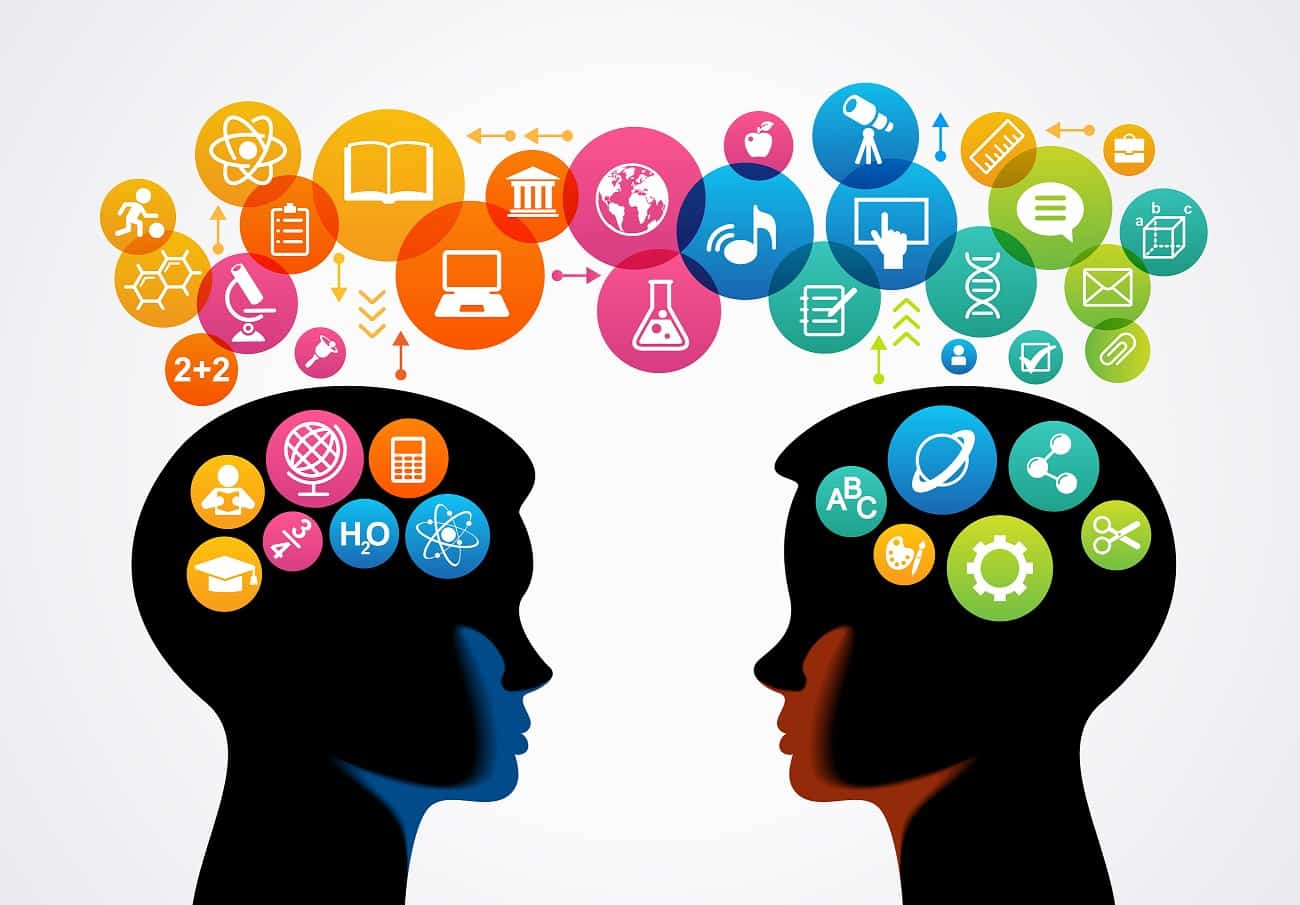 ПОТРЕБНО ЈЕ да учите са разумевањем,
 редовно,  не последњег дана..
Предлог дневног плана рада
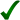